某某实验小学
口
交
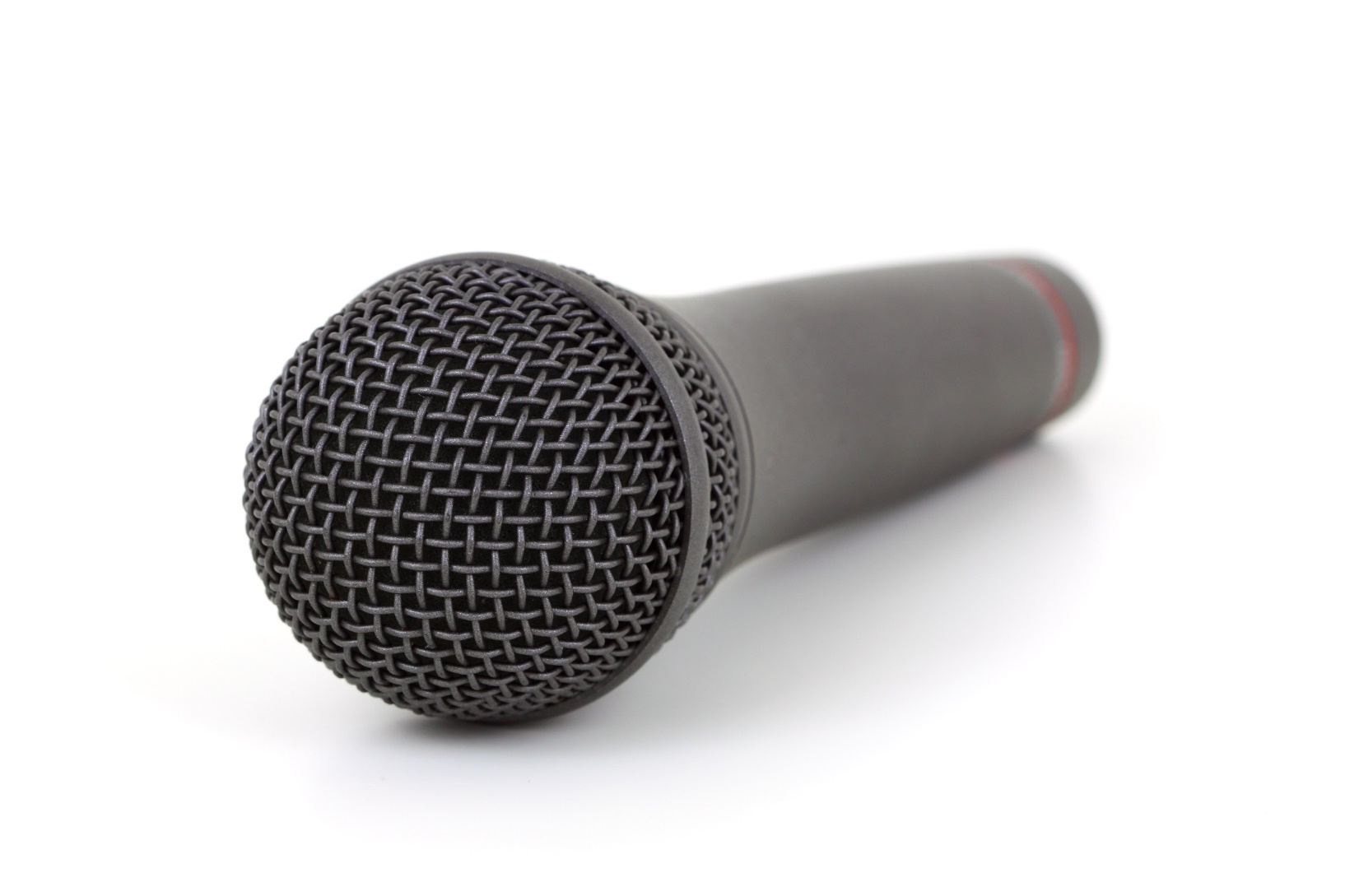 际
语
——我们做朋友
语文精品课件 一年级上册
授课老师：某某
授课时间：20XX
课前导读
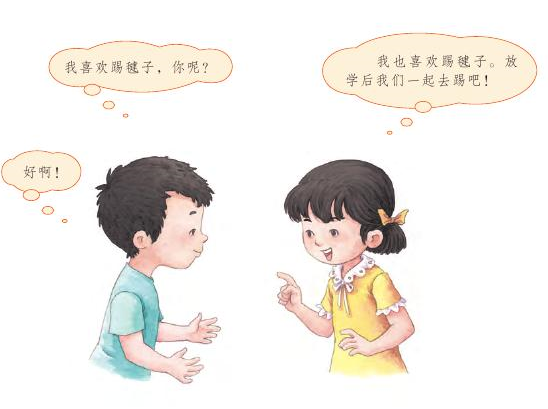 我们做朋友
自我介绍
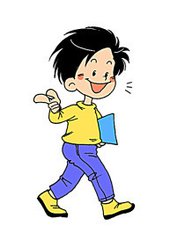 我喜欢唱歌，我给你唱首歌吧！
自我介绍
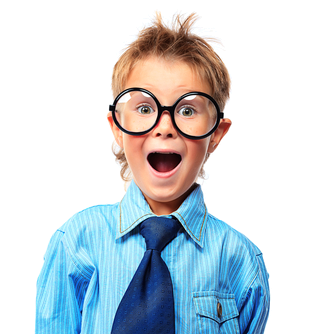 我是小明，今年7岁，喜欢踢足球。
注意事项
注 意
注意听
别人说话
说话时看着对方的眼睛
某某实验小学
谢
观
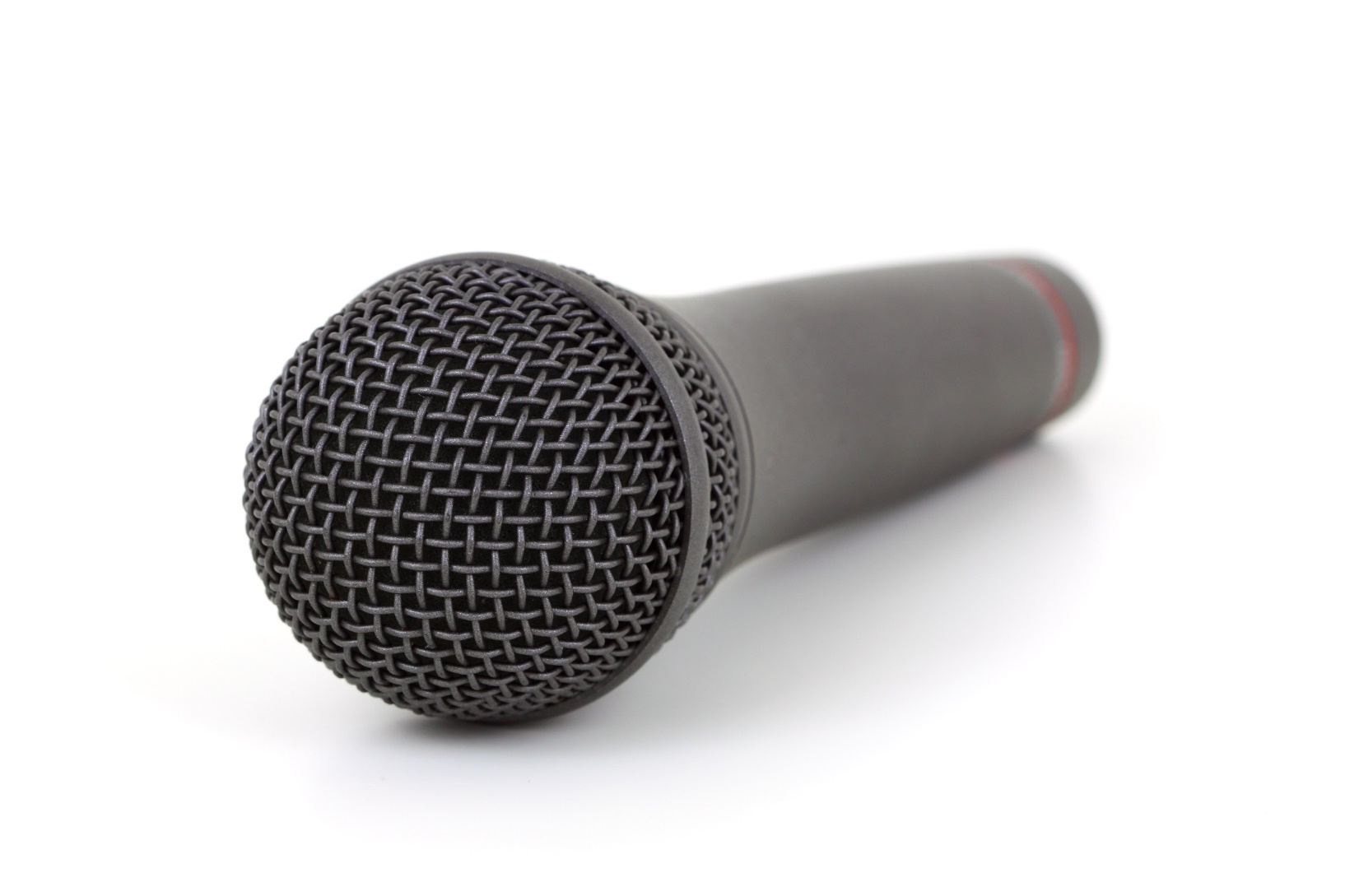 看
谢
——我们做朋友
语文精品课件 一年级上册
授课老师：某某
授课时间：20XX